4.SINIF


DERSİN ADI	:  SOSYAL BİLGİLER
	 	
A)YÖNLER
     1- Ana Yönler
     2- Ara yönler	
	
B) YÖNÜMÜZÜ NASIL BULURUZ?
     1- Pusula
     2-Kutup Yıldızı
     3-Saat ile Yön bulma
     4- Diğer Yön Bulma Şekilleri
BÜYÜKAYI VE KÜÇÜKAYI TAKIMYILDIZLARI
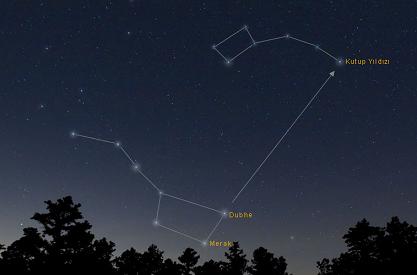 Bulutsuz bir gecede gökyüzüne baktığımızda Büyükayı ve Küçükayı Takımyıldızlarını yukarıdaki resimdeki gibi görürüz. Her iki takımyıldızı da yedişer yıldızdan oluşur. Ancak Küçükayı Takımyıldızı’nın birinci yıldızı çok daha parlaktır. Buna Kutup Yıldızı  denir. Kutup Yıldızı her zaman kuzeyde bulunur.  Kutup Yıldızı’na  Demirkazık Yıldızı da derler.
BÜYÜKAYI TAKIMYILDIZI
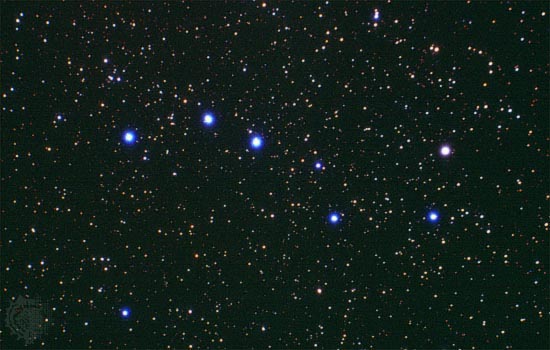 Bulutsuz bir gecede gökyüzüne baktığımızda BÜYÜKAYI TAKIMYILDIZI ‘ nı gökyüzünde düz konumdaki bir büyük cezve şeklinde görürüz.  Büyükayı Takımyıldızı yedi yıldızdan oluşur.
BÜYÜKAYI TAKIMYILDIZI
Büyükayı Takımyıldızı’nın yedi yıldızı arasına birer çizgi çizdiğimizi varsayarsak yukarıdaki gibi düz duran bir cezve gibi durduğu görülür. Bu şekli ile gökyüzünde diğer takımyıldızlarından  daha kolay bir şekilde ayırt edilir.
ANA VE ARA YÖNLER
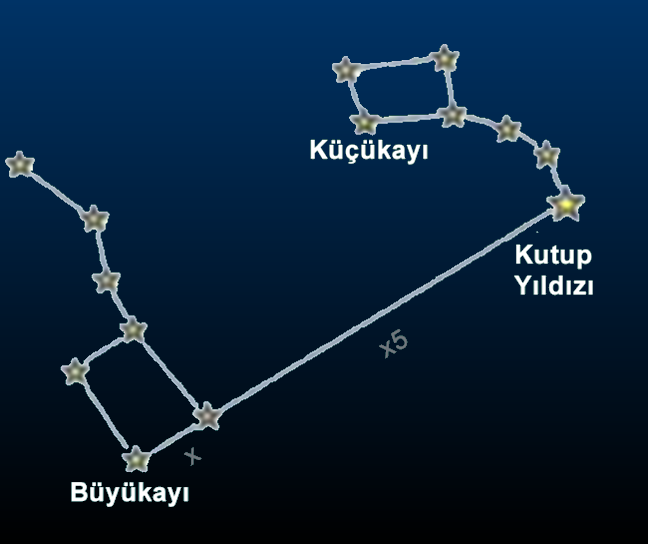 Büyükayı takımyıldızının 5 ve 6. yıldız arasındaki uzaklık kadar bir uzunluk çizdiğimizde Küçükayı takımyıldızının 1. yıldızı olan Kutup yıldızını buluruz. Bu yıldız diğerlerine göre daha parlaktır.  Her zaman KUZEY yönünü gösterir.
Büyük ve Küçükayı Takımyıldızlarını çizebilme
Kutup Yıldızı
Küçükayı Takımyıldızı
Büyükayı Takımyıldızı
PUSULA İLE YÖN BULMA
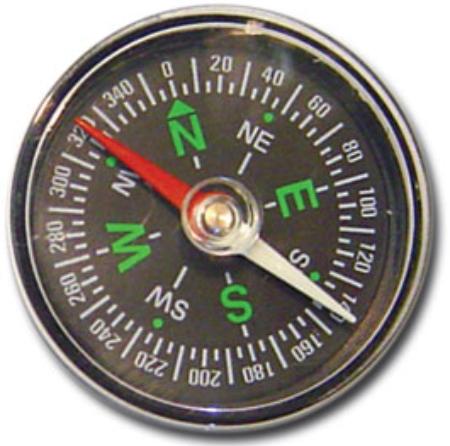 Yönler en kolay pusula ile bulunur. Pusulanın renkli ucu her zaman kuzey yönünü gösterir. 
Pusula ile doğru bir ölçüm yapmak için pusula düz bir zemine konulmalı ve çevresinde mıknatıs bulunmamalıdır.
Pusuladaki;
N harfi Kuzey;
S harfi Güney; 
W harfi Batı ve E harfi Doğu yönünü ifade eder.
ANA VE ARA YÖNLER
ANAYÖNLER

DOĞU
BATI
GÜNEY
KUZEY
ARAYÖNLER

KUZEYDOĞU
KUZEYBATI
GÜNEYDOĞU
GÜNEYBATI
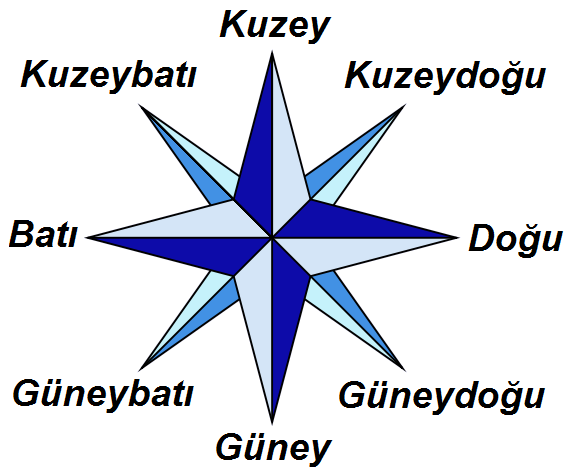 Yönlerin  adları güneşe göre belirlenmiştir. Güneşin doğduğu yere DOĞU, battığı yere BATI denir.  Diğer yönler buna göre belirlenir.
SAATLE YÖN BULMA
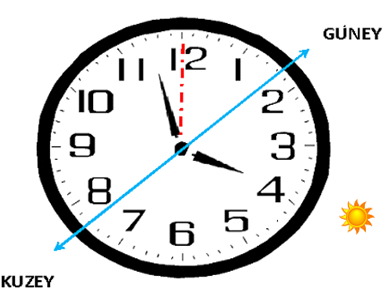 Saatin akrebini güneşin bulunduğu yöne tutalım. 12 rakamı ile saatin akrebinin  tam arasına bir çizgi çizdiğimizi varsayalım. Bu çizgi güney yönünü gösterir.  Diğer ucu ise kuzeydir. 
Buna göre diğer yönleri bulmamız kolay olur.
ÇUBUK İLE YÖN BULMA
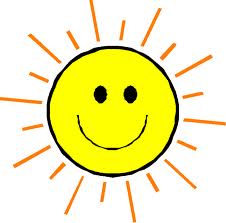 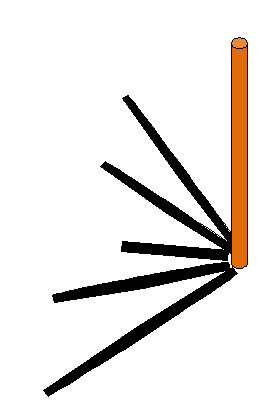 KUZEY
Güneşli bir günde yere dikilen bir çubuğun gölgesini inceleyelim. Gölgenin en kısa olduğu öğle saatinde gölgenin yönü kuzeyi gösterir.
AĞAÇLARA BAKARAK YÖN BULMA
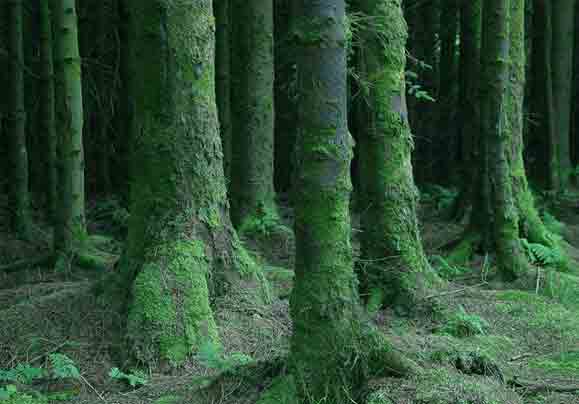 Ormanda ağaçların kuzey yönü güneş ışıklarını tam alamadığı için yosun tutar. Bu durumda  ormanda ağaçların yosunlu taraflarına bakarak yönümüzü bulabiliriz.
KARINCA YUVALARINA BAKARAK YÖN BULMA
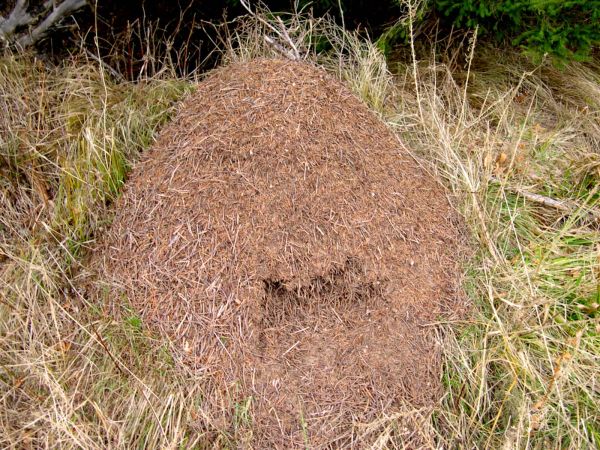 Karınca yuvalarının ağzı güneye bakar. Çünkü  karıncalar soğuk kuzey rüzgarlarından yuvalarını korumak için kuzey yönüne daha çok malzeme yığarlar. Yuvanın ağzı güneye dönük olur.
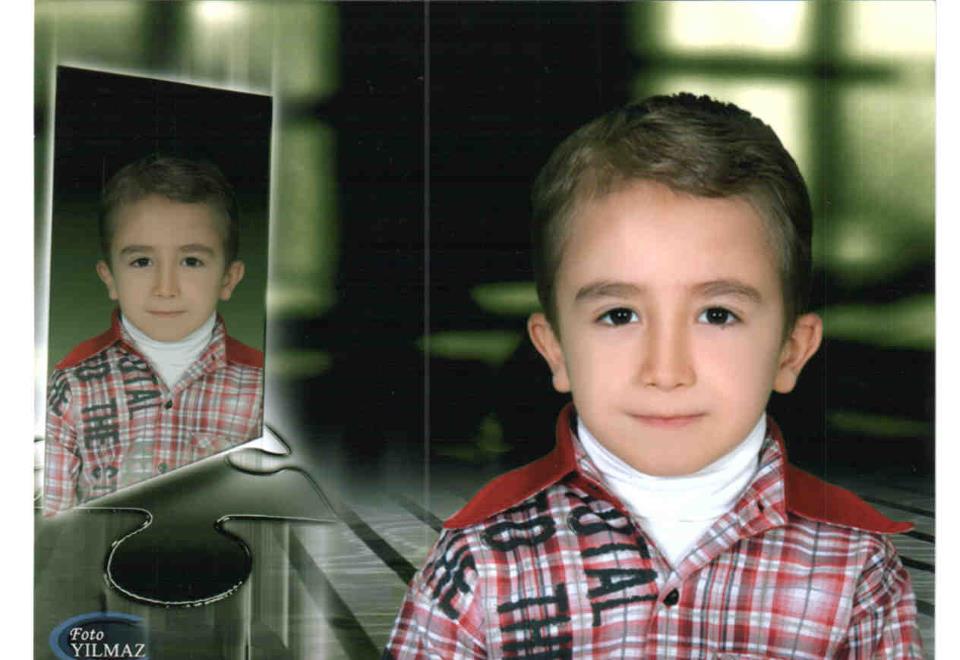 HAZIRLAYAN : FATİH BUĞRA YILDIZ